DivText
Bahaeddin ERAVCI,
	Emre YILMAZ,
	Izzeddin GUR
	Mehmet GUVERCIN
Description
Recommendation systems 
are used to find relevant 
data based on current data
(amazon,last.fm)

Common method is to choose a metric and according to it give top-k similar results given the current data as the query 

BUT giving the top-k similar data (NN) will not satisfy the user needs
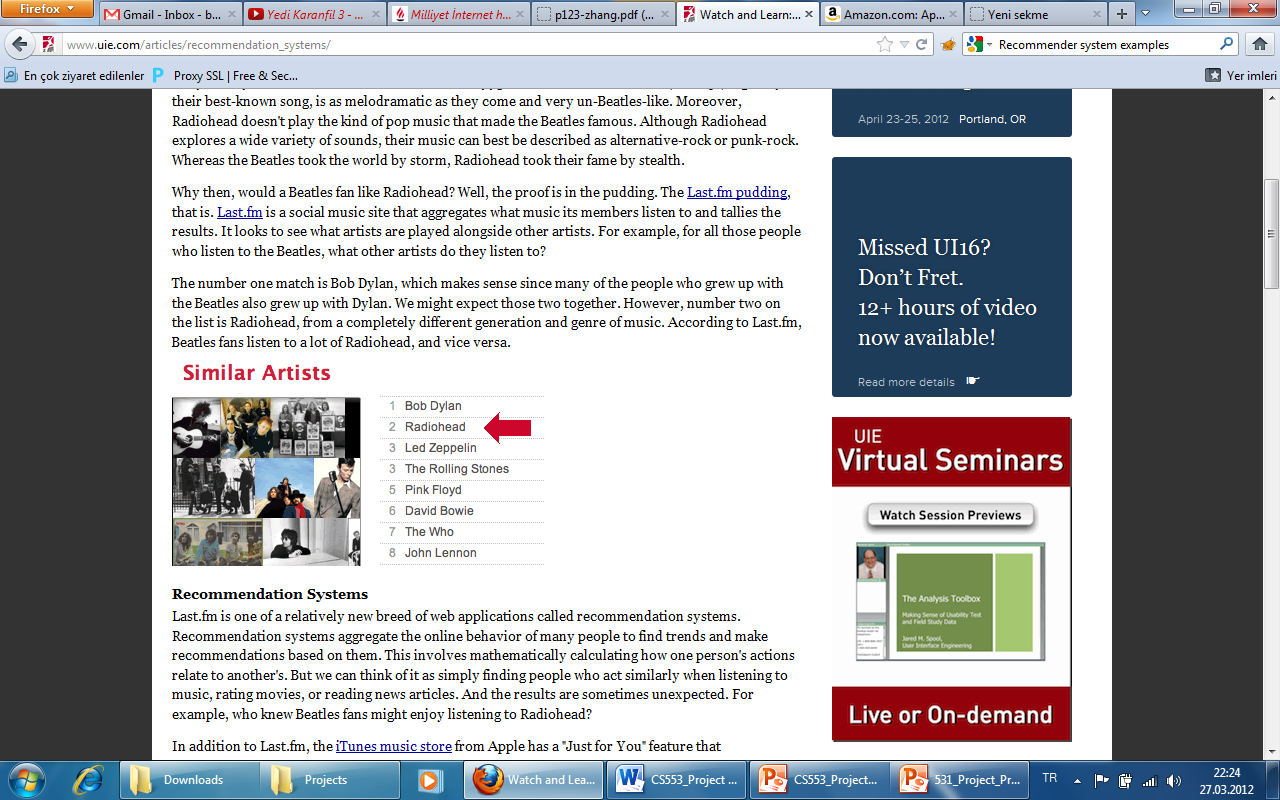 Motivation
Massive data
The fastest increasing quantity on this planet is the amount of information we are generating
Large availability
Partial knowledge about data
if you don’t know the alternatives you don’t know to search for exactly
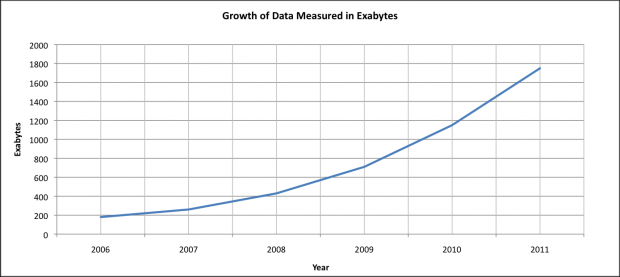 Motivation
So, we need results that are both similar to the query yet different from each other i.e. diversity

This gives a chance
to do  exploratory search
see different perspective of the query
for better user satisfaction
Methodology
Given a query most common ways to diversify search results
Selecting from similar items
Find top-m similar results for the query (m>>k)
Cluster m items  into k clusters
Pick k representative point and present it to the user

Mathematically define diversity
Define a cost function that both includes a similarity metric and a diversity measure
Application and Expected Results
We will start by building a document set
Explore the chance for popular Turkish columnists
Use an already established document set

Build a recommendation system based on diversity of results with the aim of:
Tunable diversity-similarity parameter
More user satisfaction with respect to traditional recommendation systems
 Incorporate user feedback to the proposed framework.
Q & A